Creepy Creatures
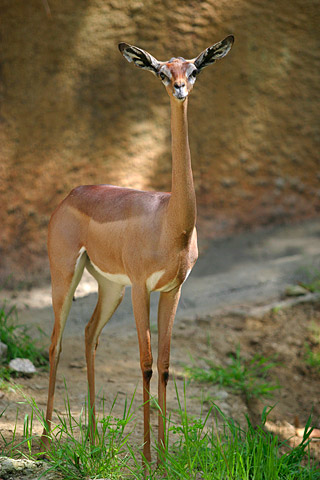 Gerenuk

East Africa

Tiny, tiny, tiny head
Long, long, long neck
Endangered
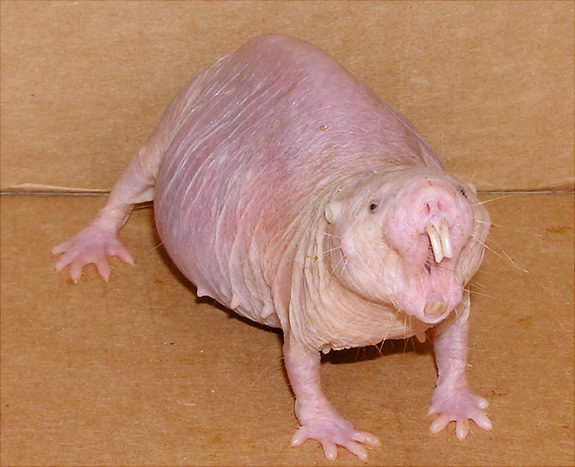 Naked Mole Rat

Asia, Egypt, S. Africa

No fur
Can’t feel pain
No eyes
Wrinkley
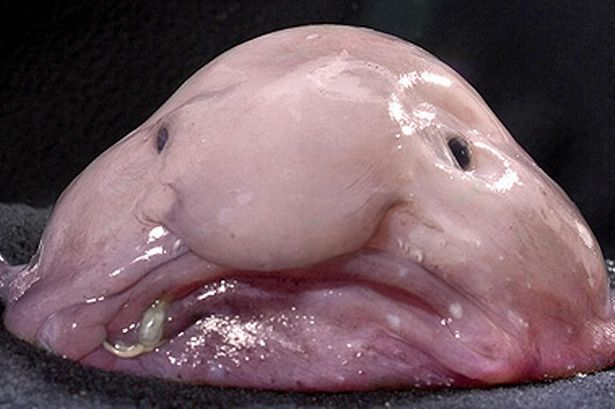 Blobfish

Australia, Tasmania, New Zealand

Blob looking

Endangered
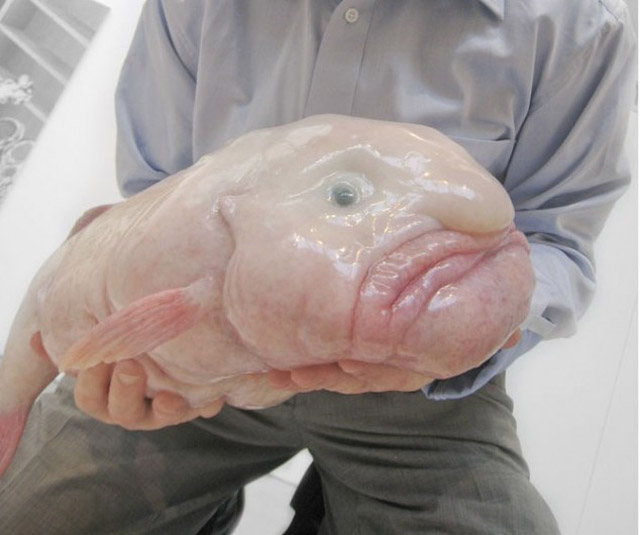 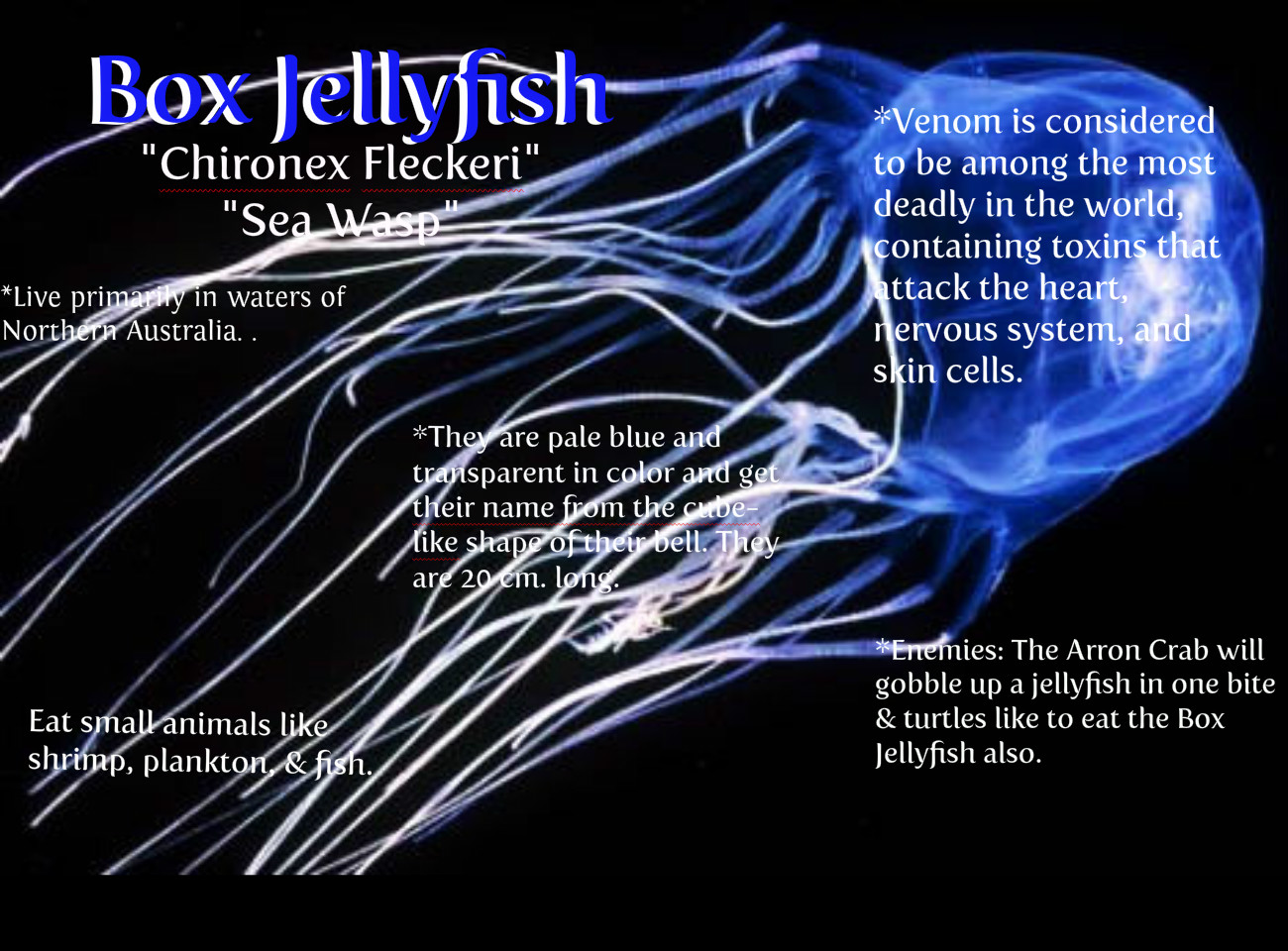 Box Jellyfish

Caribbean

24 Eyes
Venom
Long tenticles
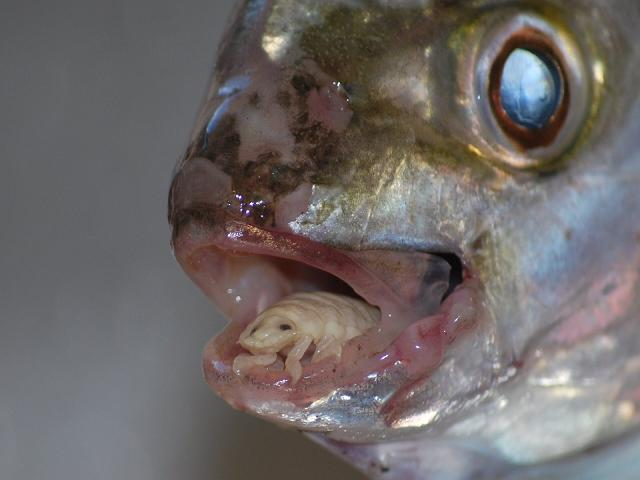 Tongue Eating Parasite
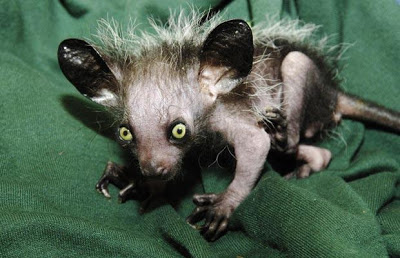 Aye-Aye
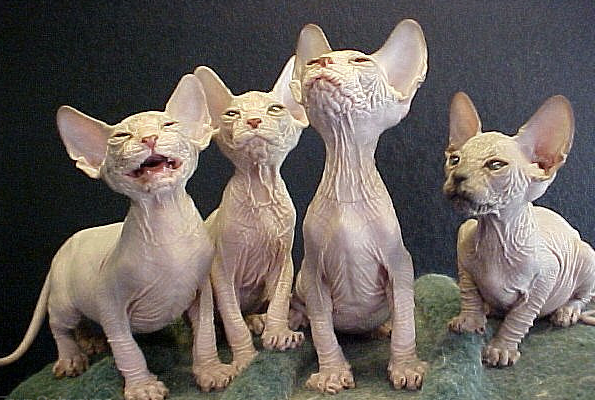 Hairless 
Cat
“Ugly Animal Preservation Society”
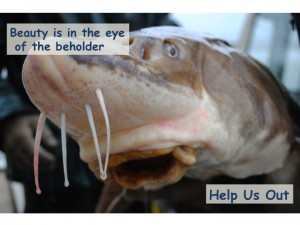 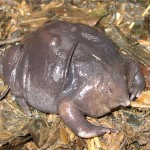 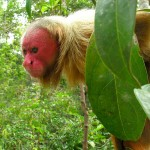 Uakari
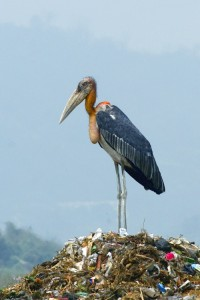 Sturgeon
Purple pig nosed frog
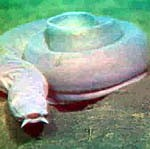 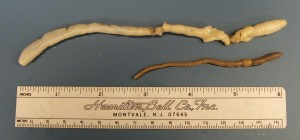 Giant Palouse Earthworm
Hagfish
Greater adjutant